ASSOCIATION GENERALE DES
CADRES
Assemblée Générale Ordinaire
11/03/2020
Assemblée Générale Ordinaire
le 11 mars 2020
ORDRE DU JOUR
le 11 mars 2020
Allocution de bienvenue par le Président Steve Keipes

Rapport d’activité par le Secrétaire général Daniel Nestler

Approbation de rapport d’activité par l’assemblée générale

Rapport du Trésorier Pascal Recken sur les comptes 2019

Rapport des réviseurs de caisse

Approbation des comptes par l’assemblée générale

Désignation des réviseurs de caisse pour l’exercice 2020

Admission de deux nouveaux membres au comité

Fixation de la cotisation pour l’exercice 2020

Présentation du projet de budget pour 2020 et vote par l’assemblée générale

Discussion et divers
ASSOCIATION GENERALE DES CADRES – AGO 2020
11/03/2020
Allocution de bienvenue par le Président Steve Keipes
Nos candidats pour les élections CHFEP
Membres effectifs:
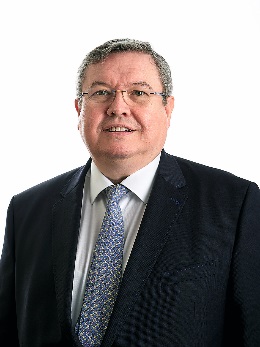 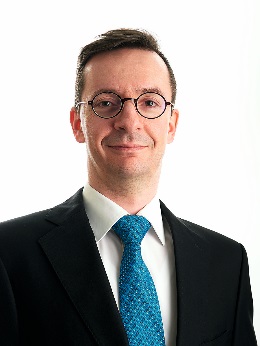 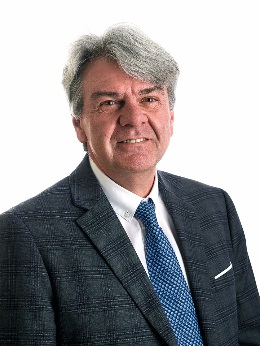 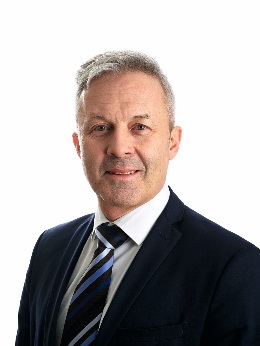 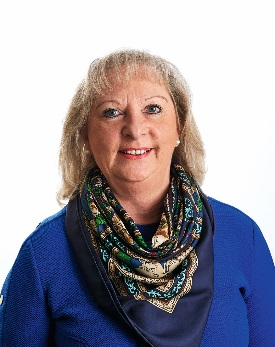 Romain WOLFF
Georges DENNEWALD
Christian FABER
Steve KEIPES
Irène THILL
ASSOCIATION GENERALE DES CADRES – AGO 2020
11/03/2020
Nos candidats pour les élections CHFEP
Membres suppléants:
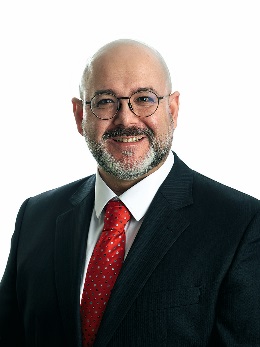 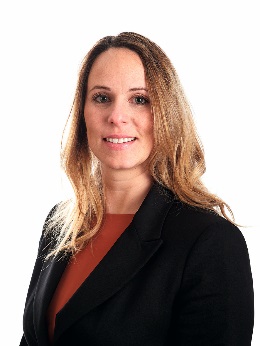 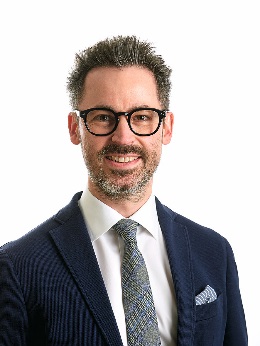 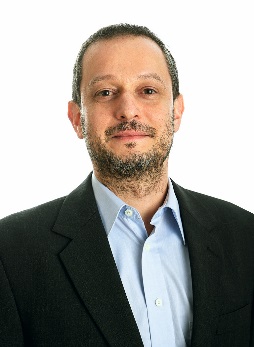 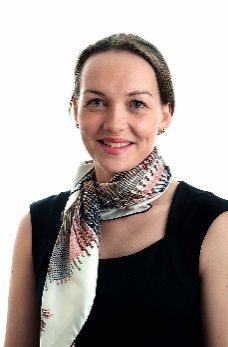 Gérard BUCARI
Stéphanie PAULY
Laurent ZIMMER
Edouard VIANA
Lynn LUCIANI
ASSOCIATION GENERALE DES CADRES – AGO 2020
11/03/2020
ORDRE DU JOUR
le 11 mars 2020
Allocution de bienvenue par le Président Steve Keipes

Rapport d’activité par le Secrétaire général Daniel Nestler

Approbation de rapport d’activité par l’assemblée générale

Rapport du Trésorier Pascal Recken sur les comptes 2019

Rapport des réviseurs de caisse

Approbation des comptes par l’assemblée générale

Désignation des réviseurs de caisse pour l’exercice 2020

Admission de deux nouveaux membres au comité

Fixation de la cotisation pour l’exercice 2020

Présentation du projet de budget pour 2020 et vote par l’assemblée générale

Discussion et divers
ASSOCIATION GENERALE DES CADRES – AGO 2020
11/03/2020
Rapport d‘activité 
Exercice 2019
Rapport d‘activité 
Exercice 2019
2019 en Chiffres	

   1 Assemblée générale ordinaire
4 réunions du Bureau Exécutif
5 réunions du Comité Exécutif
4 réunions du Groupe de travail art. 36 (Dont une avec la FGFC)
2 réunions avec le Ministre de la Fonction Publique
1 réunion de présentation de la nouvelle formation à l’INAP
1 entrevue avec les dirigeants de la CGFP concernant la formation
1 vérification de caisse avec les réviseurs
7 comités Fédéral CGFP
2 comités exécutif CGFP
2 conférences des comités CGFP
3 réunions du Groupe de Travail CGFP « aménagement du temps de travail »


    … énormément d’emails, d’appels téléphonique, lettres…
ASSOCIATION GENERALE DES CADRES – AGO 2020
11/03/2020
Rapport d‘activité 
Exercice 2019
Dernière AGO : 6 mars 2019

Sujets dominants: 

Nouveau Comité

Elections / Questions aux parties politiques

Avenant Accord salarial
ASSOCIATION GENERALE DES CADRES – AGO 2020
11/03/2020
Aménagement du temps de travail
Introduction d’une période de référence

1 Mois pour les agents travaillant en horaire mobile

La moyenne journalière ne peut pas dépasser 10 heures

La moyenne hebdomadaire ne peut pas dépasser 48 heures

Repos journalier reste inchangé : 11 heures

Pause de midi de 30 minutes obligatoire (si travail >6heures)

Dérogations possibles: 
4 Mois par décision du Ministre
>4 mois par règlement Grand-ducal
ASSOCIATION GENERALE DES CADRES – AGO 2020
11/03/2020
Aménagement du temps de travail
Les agents de l’Etat bénéficient par année travaillée en continu en travail posté d’un repos compensatoire de 5 jours. En cas de service à temps partiel, ce repos est calculé proportionnellement au degré de la tâche.
Le repos hebdomadaire de 35 heures pour les agents de l’Etat est porté à 44 heures en continu au cours de chaque période de sept jours.
Dans le cadre du travail posté, le plan d’organisation du travail devra être communiqué aux agents dans un délai raisonnable et au moins 14 jours avant le début du plan d’organisation du travail en question.
Pour les agents travaillant sous un régime d’horaire mobile, la période de référence est d’office 1 mois
Le travail de nuit reste inchangé, de 22:00h à 06:00h
ASSOCIATION GENERALE DES CADRES – AGO 2020
11/03/2020
Aménagement du temps de travail
Des dérogations sont possibles:
La semaine de travail (lundi au samedi) par R.G.D.
La durée de travail maximale (> 10 heures)
Par le ministre si Horaire mobile
Par R.G.D. si travail posté

L’amplitude (6:30 – 19:30)
Par le ministre si Horaire mobile
Par R.G.D. si travail posté

La période de référence
Par le ministre si <= 4 mois
Par R.G.D.  Si > 4 mois

Temps de pause de midi, par R.G.D
Repos journalier (11 heures). Par R.G.D
La durée de travail de nuit, par R.G.D
ASSOCIATION GENERALE DES CADRES – AGO 2020
11/03/2020
ORDRE DU JOUR
le 11 mars 2020
Allocution de bienvenue par le Président Steve Keipes

Rapport d’activité par le Secrétaire général Daniel Nestler

Approbation de rapport d’activité par l’assemblée générale

Rapport du Trésorier Pascal Recken sur les comptes 2019

Rapport des réviseurs de caisse

Approbation des comptes par l’assemblée générale

Désignation des réviseurs de caisse pour l’exercice 2020

Admission de deux nouveaux membres au comité

Fixation de la cotisation pour l’exercice 2020

Présentation du projet de budget pour 2020 et vote par l’assemblée générale

Discussion et divers
ASSOCIATION GENERALE DES CADRES – AGO 2020
11/03/2020
ORDRE DU JOUR
le 11 mars 2020
Allocution de bienvenue par le Président Steve Keipes

Rapport d’activité par le Secrétaire général Daniel Nestler

Approbation de rapport d’activité par l’assemblée générale

Rapport du Trésorier Pascal Recken sur les comptes 2019

Rapport des réviseurs de caisse

Approbation des comptes par l’assemblée générale

Désignation des réviseurs de caisse pour l’exercice 2020

Admission de deux nouveaux membres au comité

Fixation de la cotisation pour l’exercice 2020

Présentation du projet de budget pour 2020 et vote par l’assemblée générale

Discussion et divers
ASSOCIATION GENERALE DES CADRES – AGO 2020
11/03/2020
Le bilan financier de l‘AGC
Exercice 2019
Actif au début de l’exercice
CCP				     21.145,15
BCEE c.c.		          226,07
Raiffeisen c.c.	          189,15
CGFP placement	   248.707,71
270.268,08
ASSOCIATION GENERALE DES CADRES – AGO 2020
11/03/2020
I. RECETTES
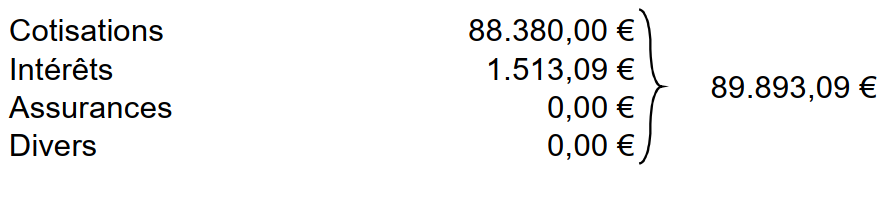 ASSOCIATION GENERALE DES CADRES – AGO 2020
11/03/2020
II. DÉPENSES
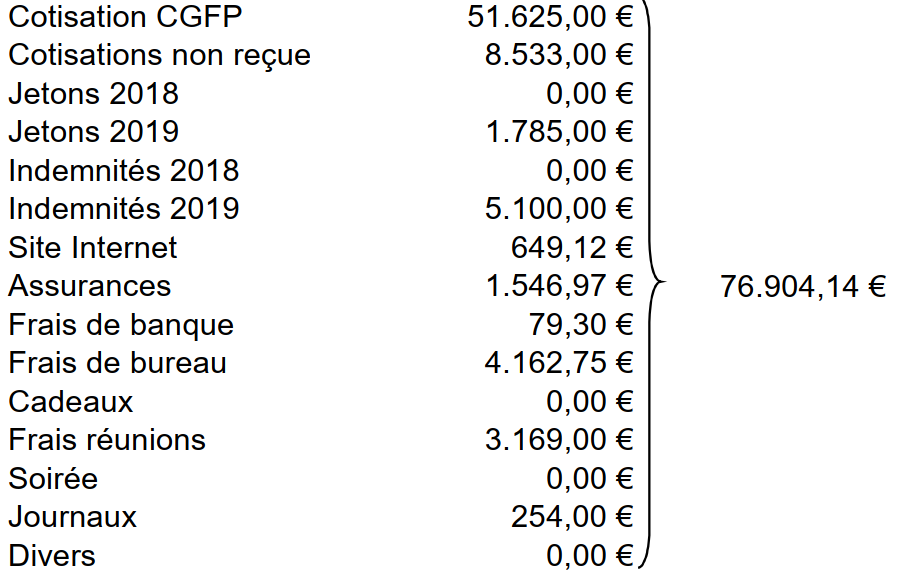 ASSOCIATION GENERALE DES CADRES – AGO 2020
11/03/2020
Actif à la fin de l’exercice
CCP				     32.667,01
BCEE c.c.		           196,07
Raiffeisen c.c.	           173,15
CGFP placement	   250.220,80
283.257,03
ASSOCIATION GENERALE DES CADRES – AGO 2020
11/03/2020
DECOMPTE
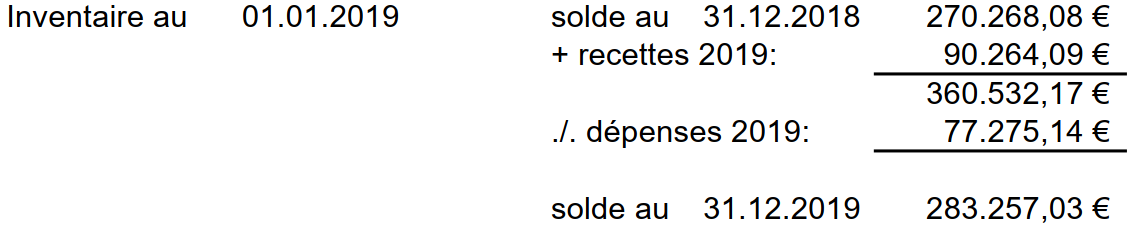 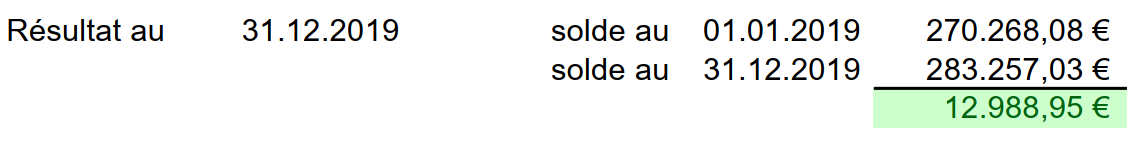 ASSOCIATION GENERALE DES CADRES – AGO 2020
11/03/2020
ASSOCIATION GENERALE DES CADRES – AGO 2020
11/03/2020
ASSOCIATION GENERALE DES CADRES – AGO 2020
11/03/2020
ORDRE DU JOUR
le 11 mars 2020
Allocution de bienvenue par le Président Steve Keipes

Rapport d’activité par le Secrétaire général Daniel Nestler

Approbation de rapport d’activité par l’assemblée générale

Rapport du Trésorier Pascal Recken sur les comptes 2019

Rapport des réviseurs de caisse

Approbation des comptes par l’assemblée générale

Désignation des réviseurs de caisse pour l’exercice 2020

Admission de deux nouveaux membres au comité

Fixation de la cotisation pour l’exercice 2020

Présentation du projet de budget pour 2020 et vote par l’assemblée générale

Discussion et divers
ASSOCIATION GENERALE DES CADRES – AGO 2020
11/03/2020
ORDRE DU JOUR
le 11 mars 2020
Allocution de bienvenue par le Président Steve Keipes

Rapport d’activité par le Secrétaire général Daniel Nestler

Approbation de rapport d’activité par l’assemblée générale

Rapport du Trésorier Pascal Recken sur les comptes 2019

Rapport des réviseurs de caisse

Approbation des comptes par l’assemblée générale

Désignation des réviseurs de caisse pour l’exercice 2020

Admission de deux nouveaux membres au comité

Fixation de la cotisation pour l’exercice 2020

Présentation du projet de budget pour 2020 et vote par l’assemblée générale

Discussion et divers
ASSOCIATION GENERALE DES CADRES – AGO 2020
11/03/2020
ORDRE DU JOUR
le 11 mars 2020
Allocution de bienvenue par le Président Steve Keipes

Rapport d’activité par le Secrétaire général Daniel Nestler

Approbation de rapport d’activité par l’assemblée générale

Rapport du Trésorier Pascal Recken sur les comptes 2019

Rapport des réviseurs de caisse

Approbation des comptes par l’assemblée générale

Désignation des réviseurs de caisse pour l’exercice 2020

Admission de deux nouveaux membres au comité

Fixation de la cotisation pour l’exercice 2020

Présentation du projet de budget pour 2020 et vote par l’assemblée générale

Discussion et divers
ASSOCIATION GENERALE DES CADRES – AGO 2020
11/03/2020
ORDRE DU JOUR
le 11 mars 2020
Allocution de bienvenue par le Président Steve Keipes

Rapport d’activité par le Secrétaire général Daniel Nestler

Approbation de rapport d’activité par l’assemblée générale

Rapport du Trésorier Pascal Recken sur les comptes 2019

Rapport des réviseurs de caisse

Approbation des comptes par l’assemblée générale

Désignation des réviseurs de caisse pour l’exercice 2020

Admission de deux nouveaux membres au comité

Fixation de la cotisation pour l’exercice 2020

Présentation du projet de budget pour 2020 et vote par l’assemblée générale

Discussion et divers
ASSOCIATION GENERALE DES CADRES – AGO 2020
11/03/2020
Nouveaux membres au comité
M. Christian Faber

M. Marc Feyereisen
ASSOCIATION GENERALE DES CADRES – AGO 2020
11/03/2020
ORDRE DU JOUR
le 11 mars 2020
Allocution de bienvenue par le Président Steve Keipes

Rapport d’activité par le Secrétaire général Daniel Nestler

Approbation de rapport d’activité par l’assemblée générale

Rapport du Trésorier Pascal Recken sur les comptes 2019

Rapport des réviseurs de caisse

Approbation des comptes par l’assemblée générale

Désignation des réviseurs de caisse pour l’exercice 2020

Admission de deux nouveaux membres au comité

Fixation de la cotisation pour l’exercice 2020

Présentation du projet de budget pour 2020 et vote par l’assemblée générale

Discussion et divers
ASSOCIATION GENERALE DES CADRES – AGO 2020
11/03/2020
ORDRE DU JOUR
le 11 mars 2020
Allocution de bienvenue par le Président Steve Keipes

Rapport d’activité par le Secrétaire général Daniel Nestler

Approbation de rapport d’activité par l’assemblée générale

Rapport du Trésorier Pascal Recken sur les comptes 2019

Rapport des réviseurs de caisse

Approbation des comptes par l’assemblée générale

Désignation des réviseurs de caisse pour l’exercice 2020

Admission de deux nouveaux membres au comité

Fixation de la cotisation pour l’exercice 2020

Présentation du projet de budget pour 2020 et vote par l’assemblée générale

Discussion et divers
ASSOCIATION GENERALE DES CADRES – AGO 2020
11/03/2020
Projet Budget 2020
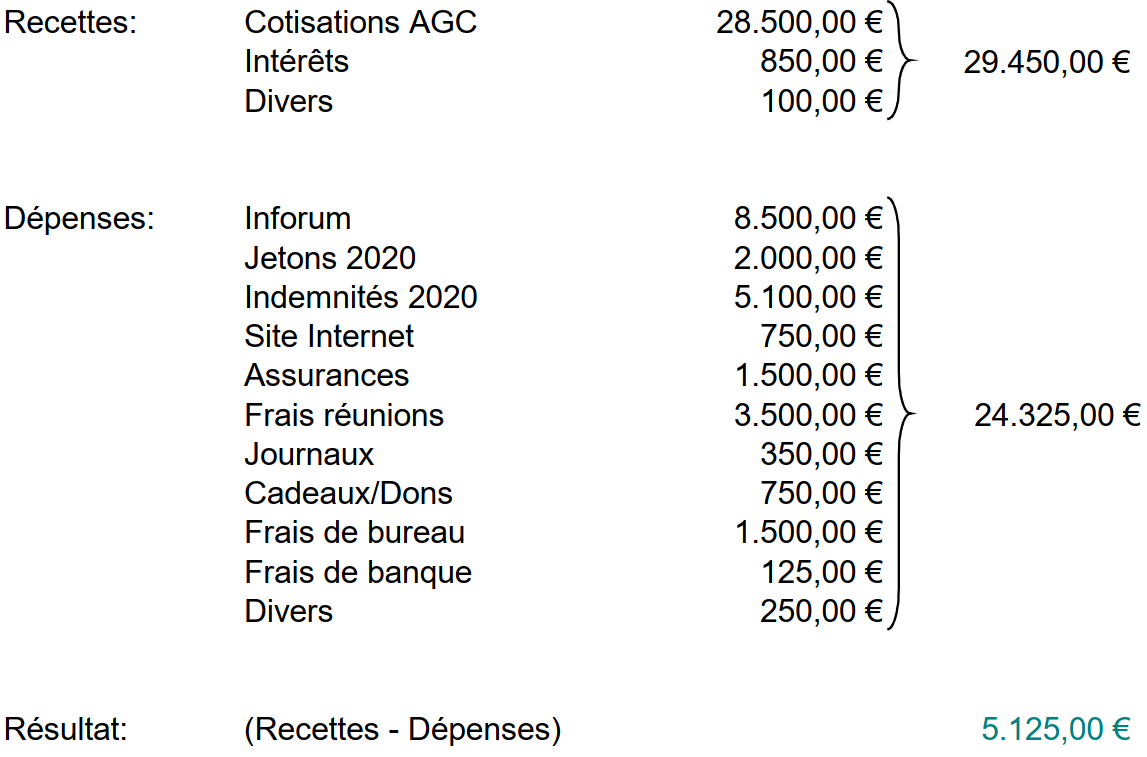 ASSOCIATION GENERALE DES CADRES – AGO 2020
11/03/2020
ORDRE DU JOUR
le 11 mars 2020
Allocution de bienvenue par le Président Steve Keipes

Rapport d’activité par le Secrétaire général Daniel Nestler

Approbation de rapport d’activité par l’assemblée générale

Rapport du Trésorier Pascal Recken sur les comptes 2019

Rapport des réviseurs de caisse

Approbation des comptes par l’assemblée générale

Désignation des réviseurs de caisse pour l’exercice 2020

Admission de deux nouveaux membres au comité

Fixation de la cotisation pour l’exercice 2020

Présentation du projet de budget pour 2020 et vote par l’assemblée générale

Discussion et divers
ASSOCIATION GENERALE DES CADRES – AGO 2020
11/03/2020
QUESTIONS ?
ASSOCIATION GENERALE DES CADRES – AGO 2020
11/03/2020
Gudden Appetit!
11/03/2020
Page 34
POST Luxembourg - Confidentiel - Titre de la présentation